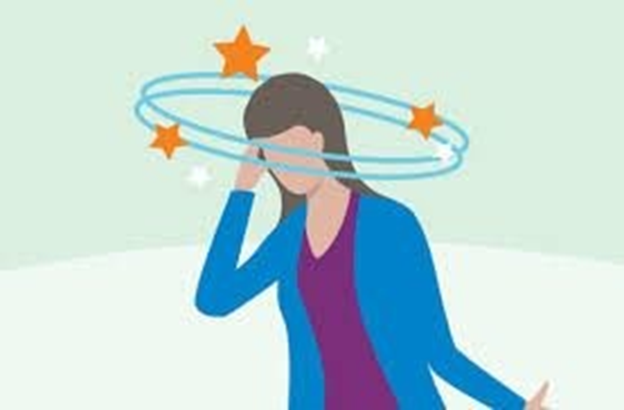 Dizziness
Dizziness: Approach to the Diagnosis
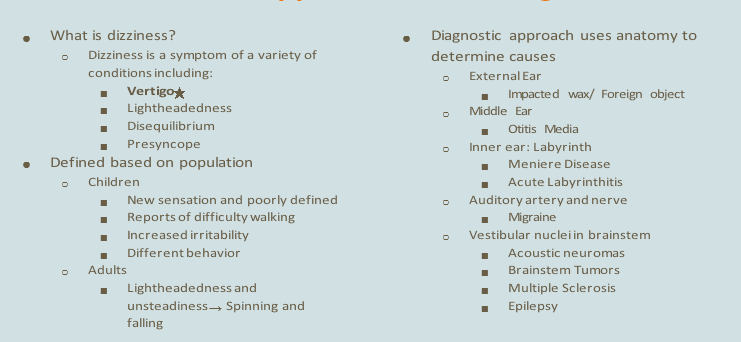 Dizziness       vs.          Vertigo
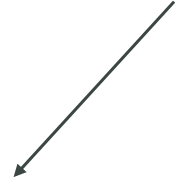 Differential Diagnoses R/T Vertigo
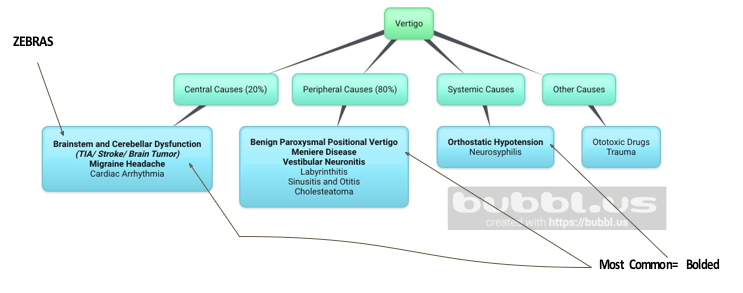 Differential Diagnoses Incidence/Prevalence
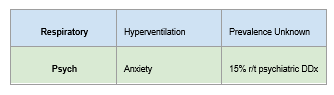 Most Common DDx in Peds, Adults, and Pregnancy
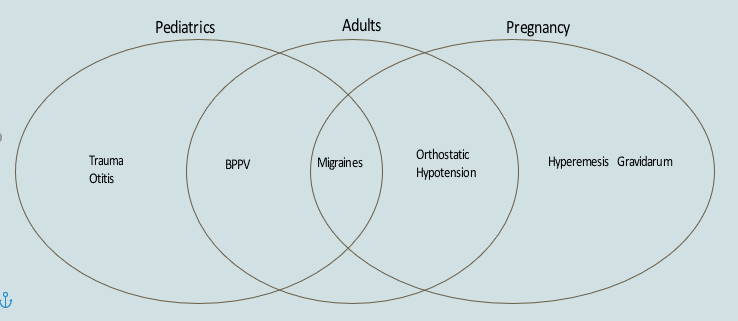 Subjective Information
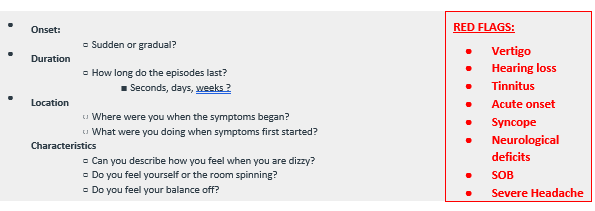 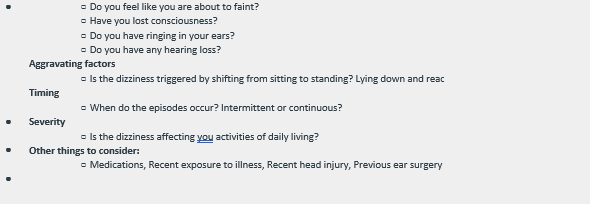 History of Present Illness
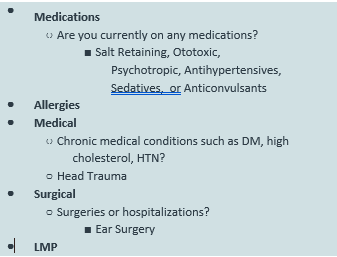 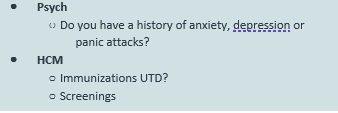 Social and Family History
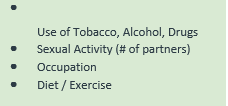 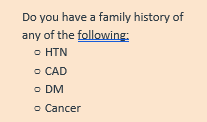 Review Of Systems
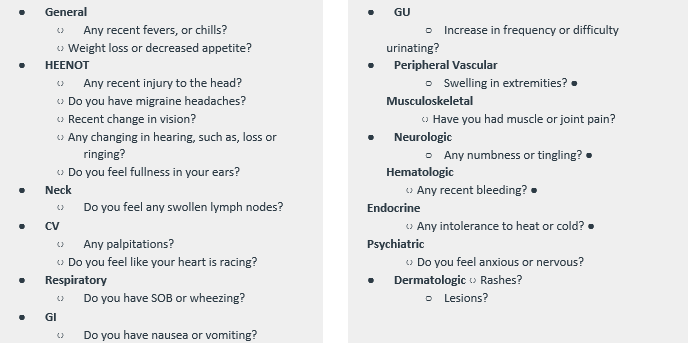 Dizziness flow sheet
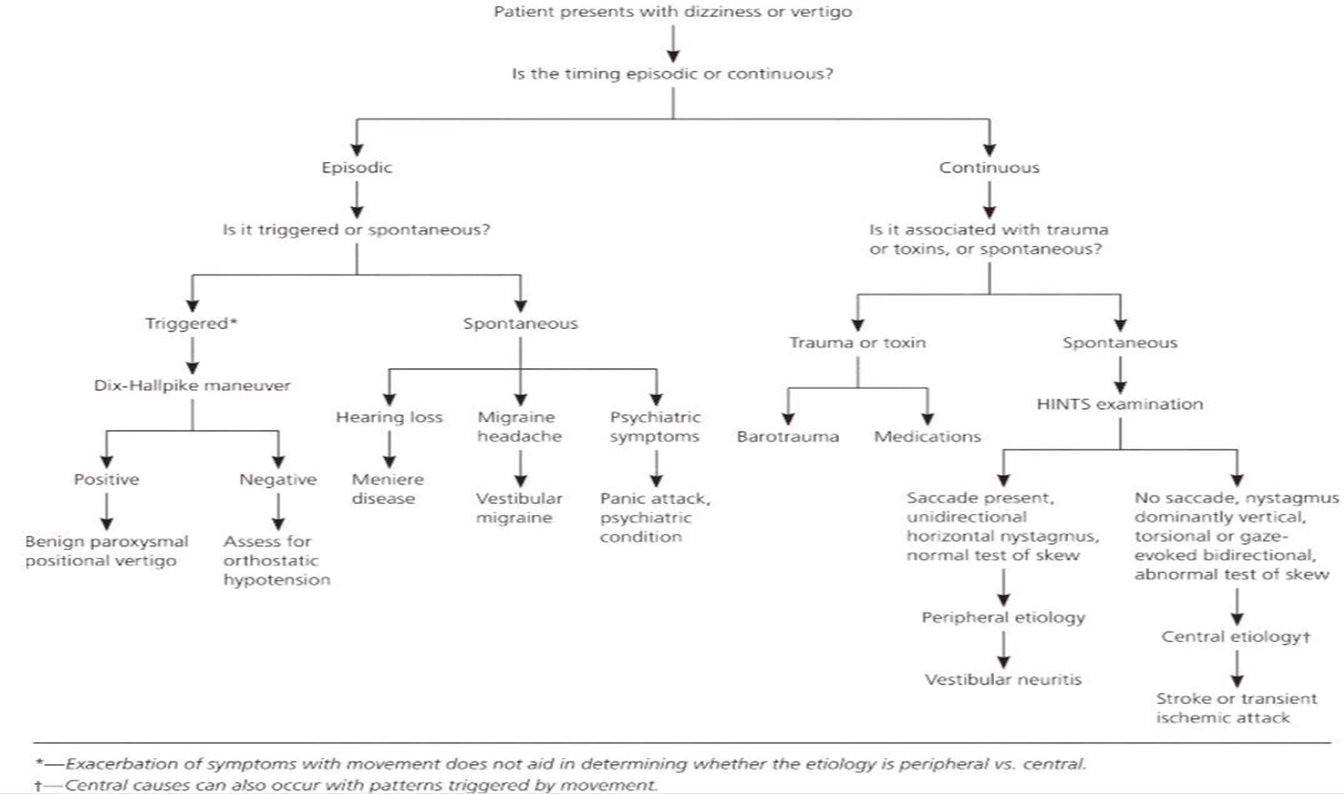 Objective Information
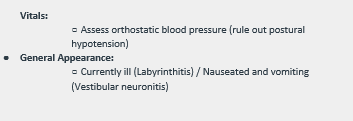 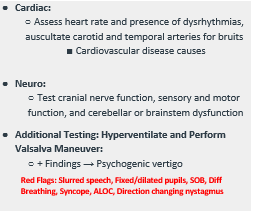 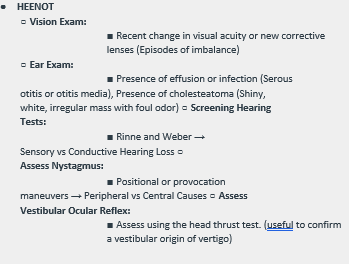 Assessment and Plan
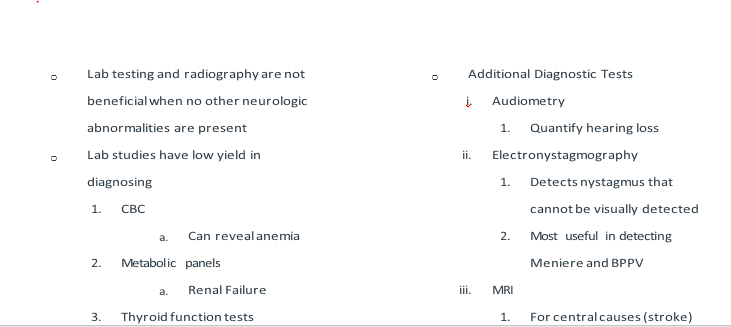 Overview of Red Flags
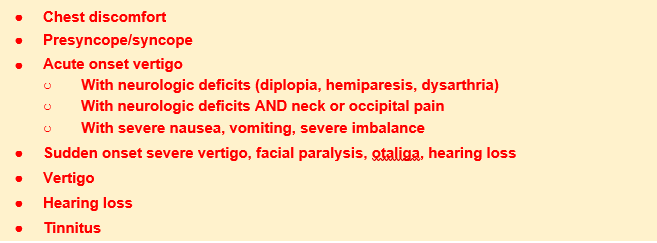 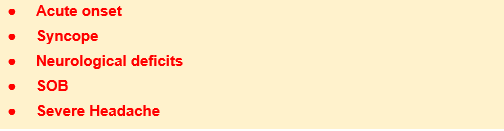 Case Study: Subjective
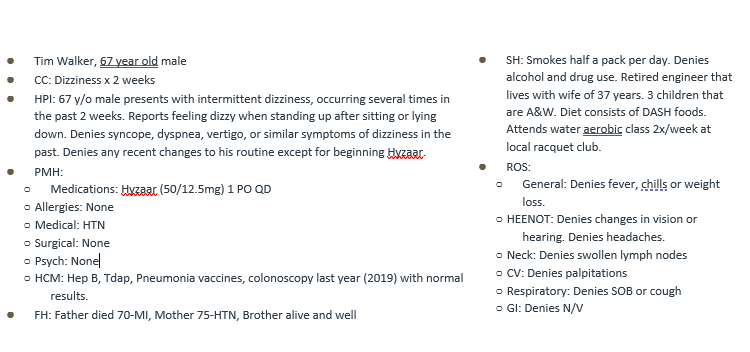 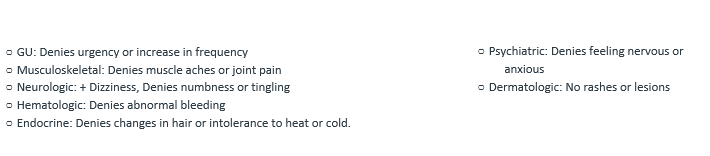 Case Study: Objective, Assessment and Plan
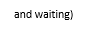 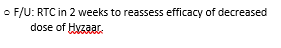 Case Study: Pathophysiology
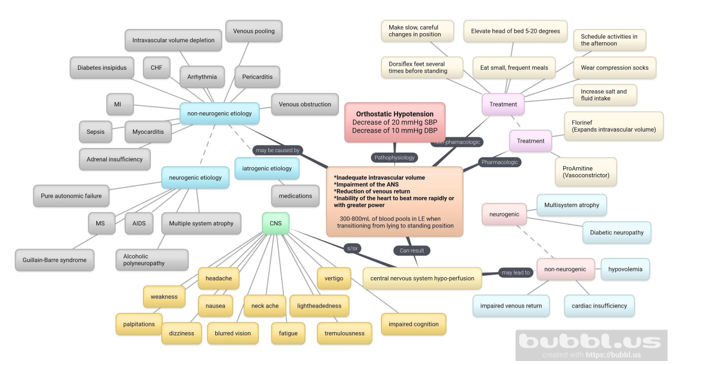 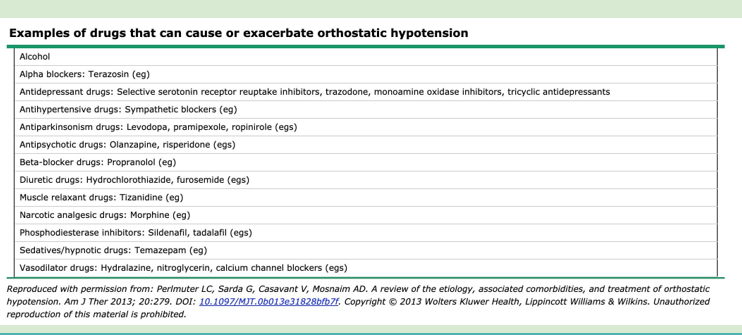 Orthostatic Hypotension in Layman’s Terms
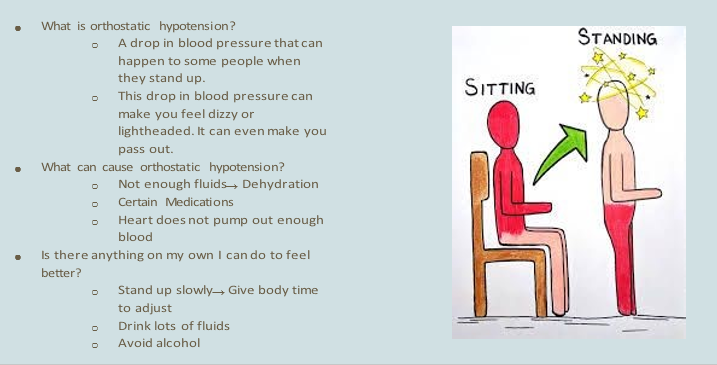 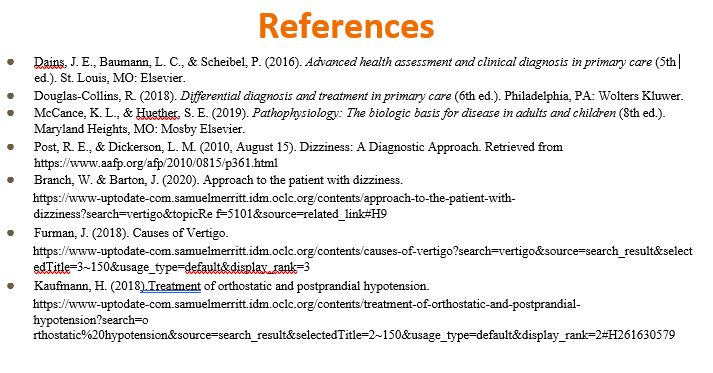